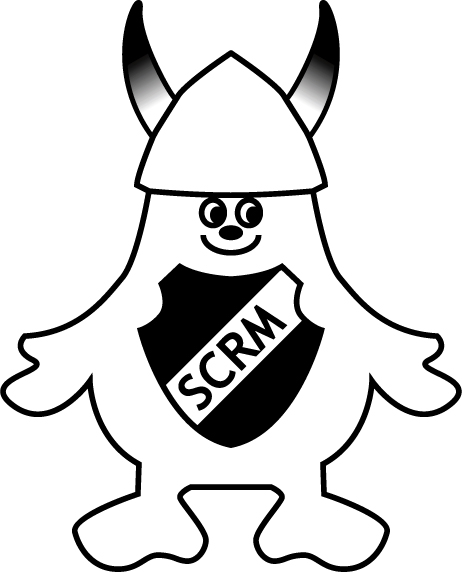 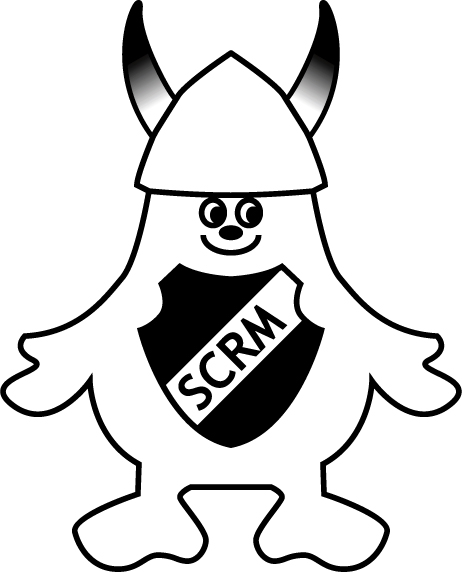 Årets motionist 2024
Valgt ved nominering og enighed i BE:
Han er den mest flittige deltager træning om sommeren
Har været medlem siden år 2022 
Fast mand ved fællesarrangements
 Startede i klubben da normale hans cykelmakker fik dårlig ryg – John Hansen måtte presse på
En god kammerat og har et smittende humør
ÅRETS MOTIONIST 2024 er!!!!!
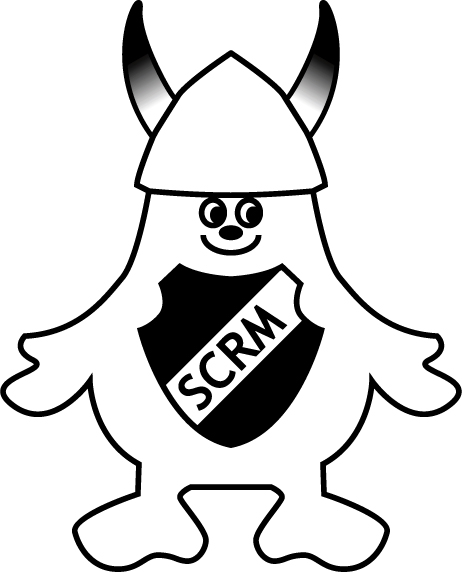 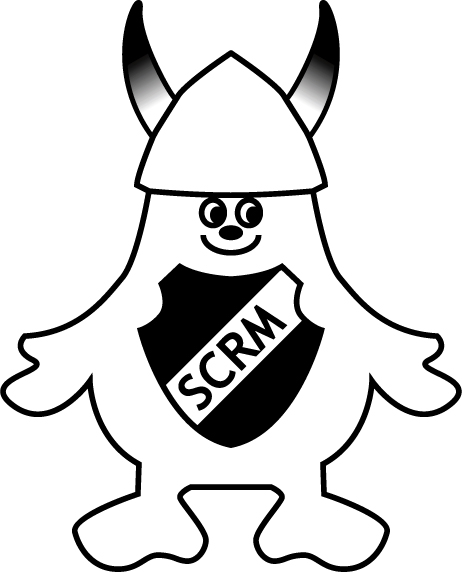 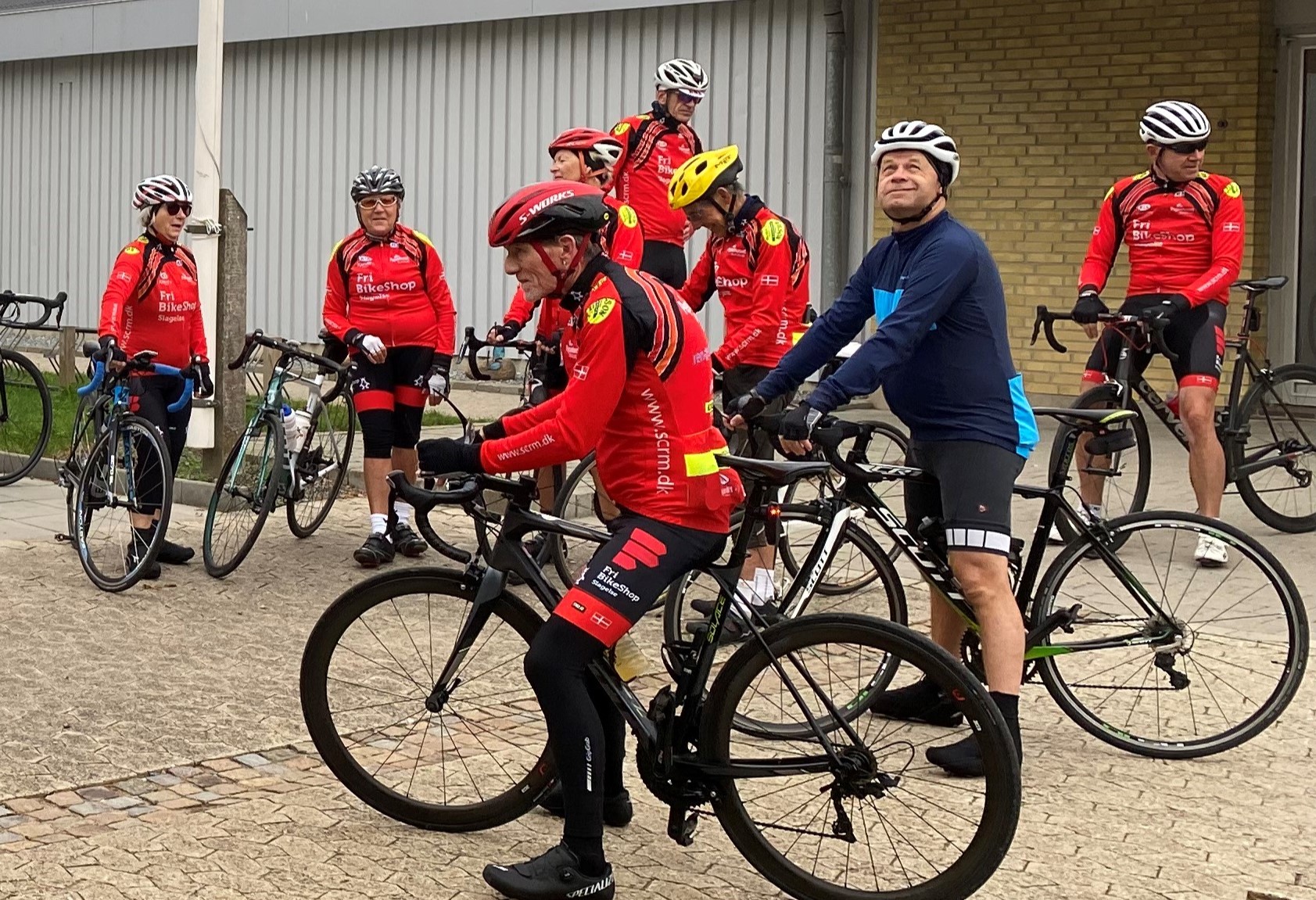 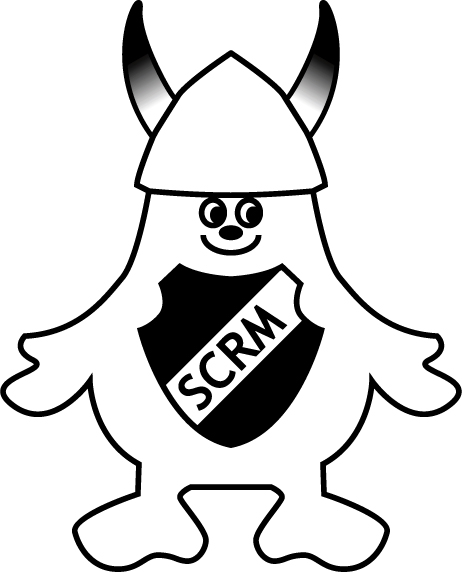 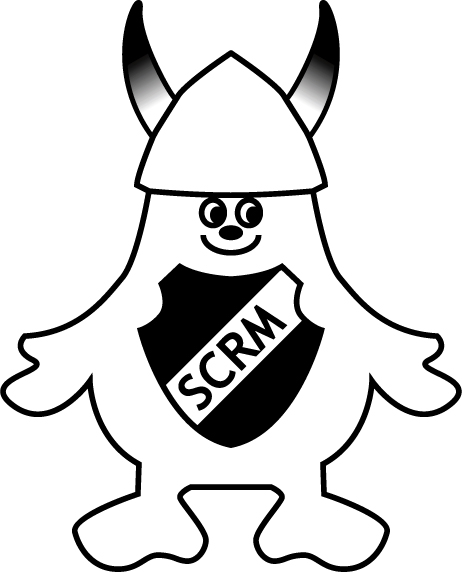 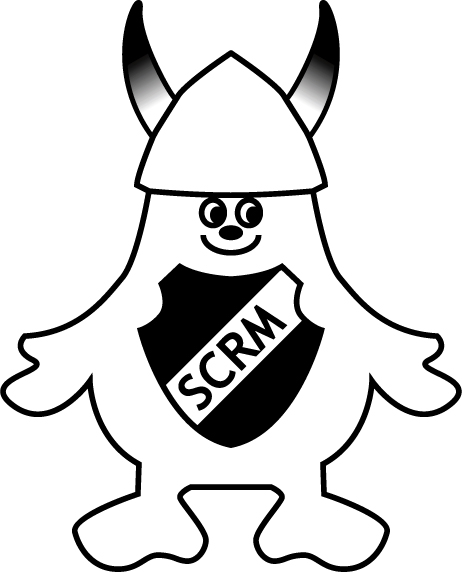 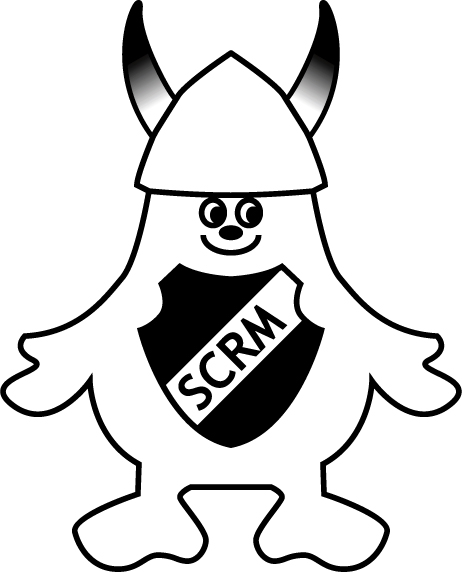 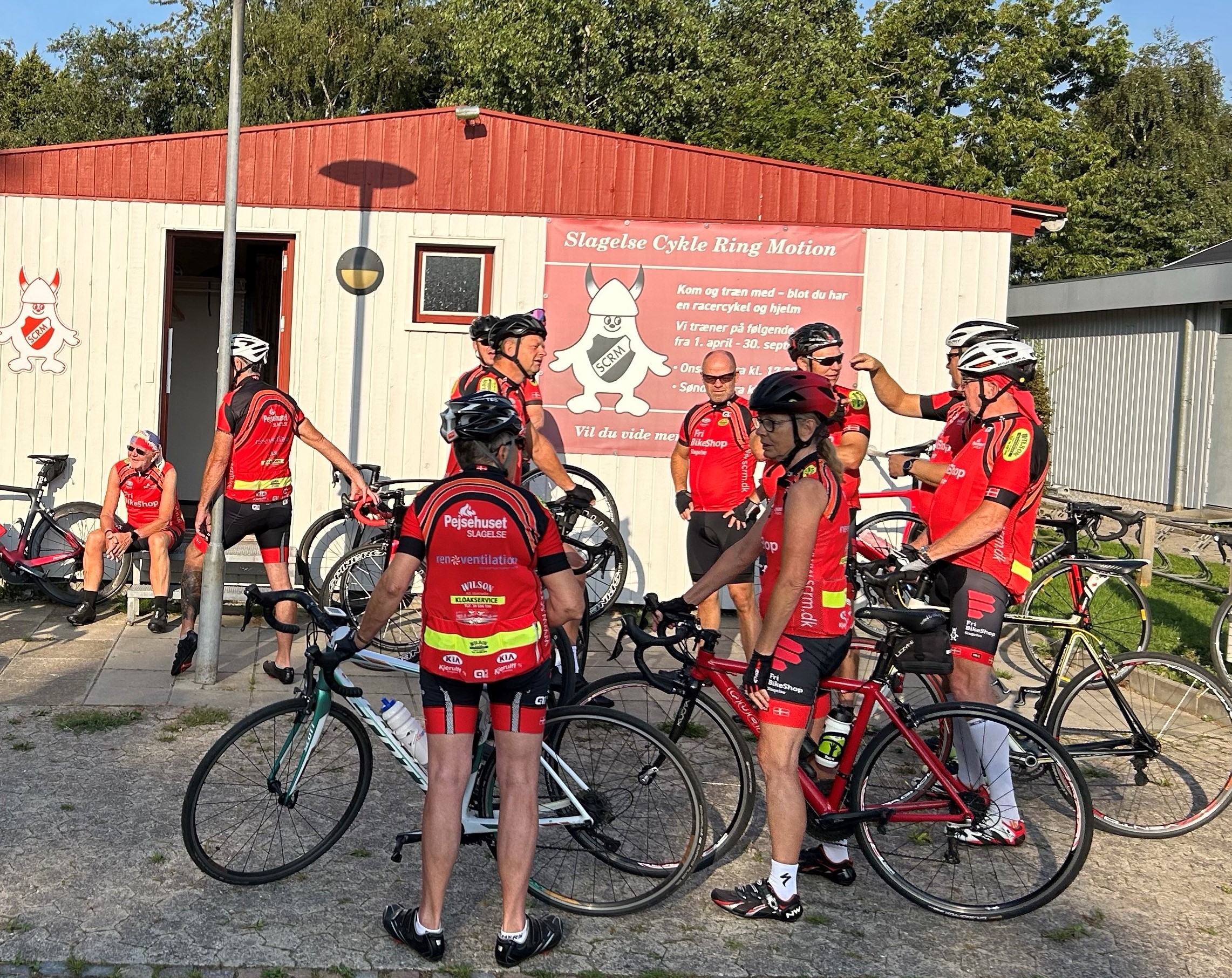 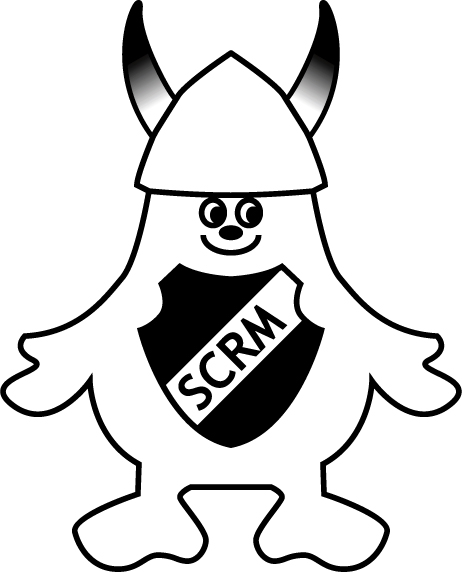 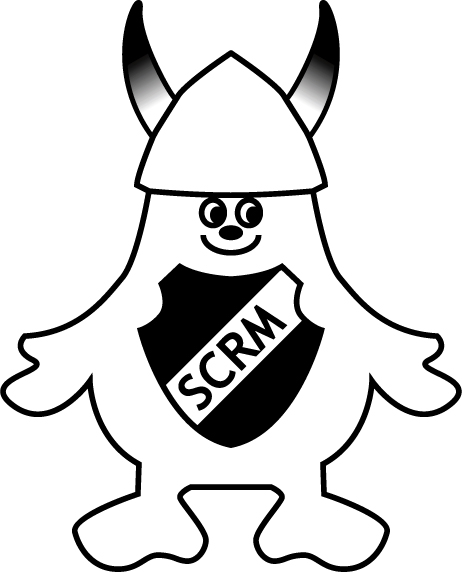 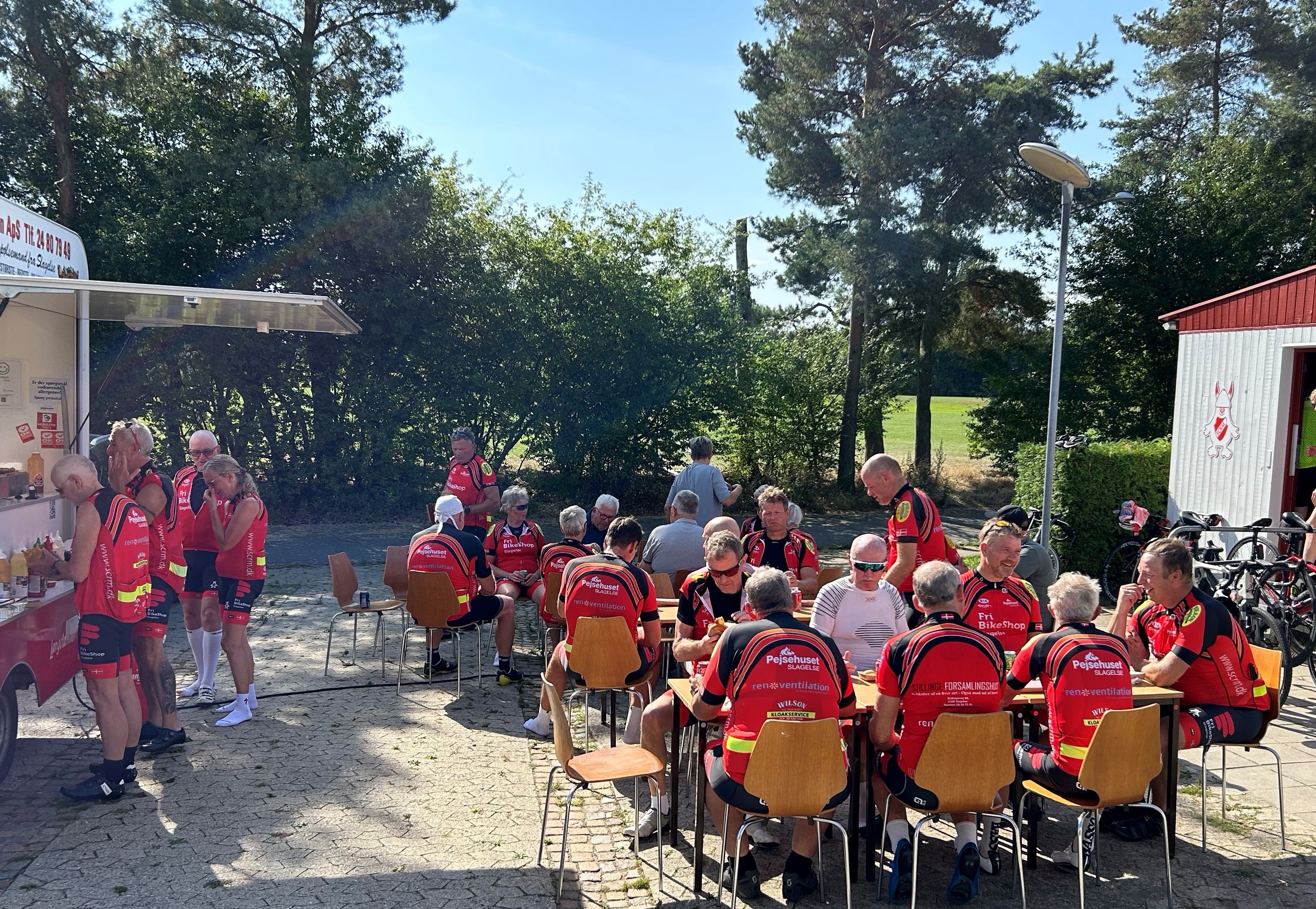 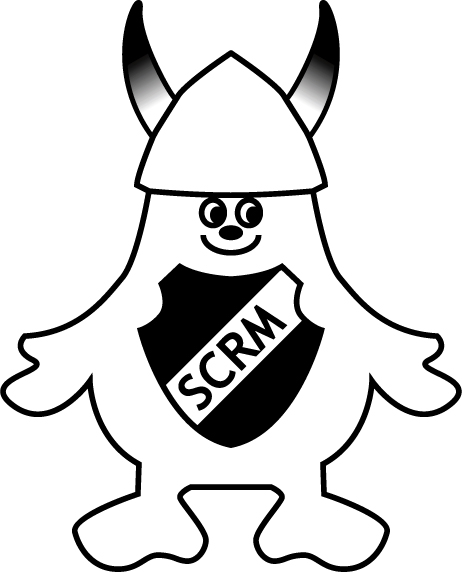 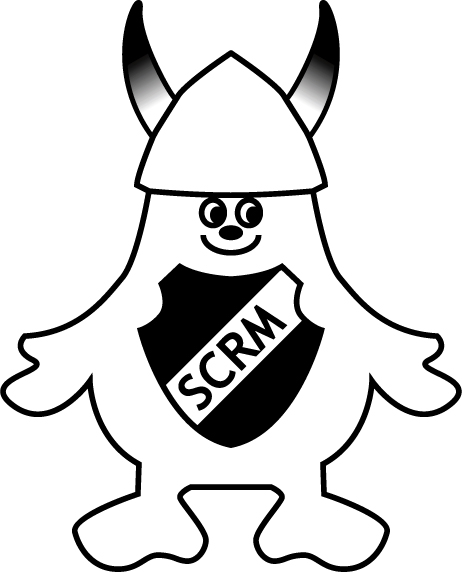 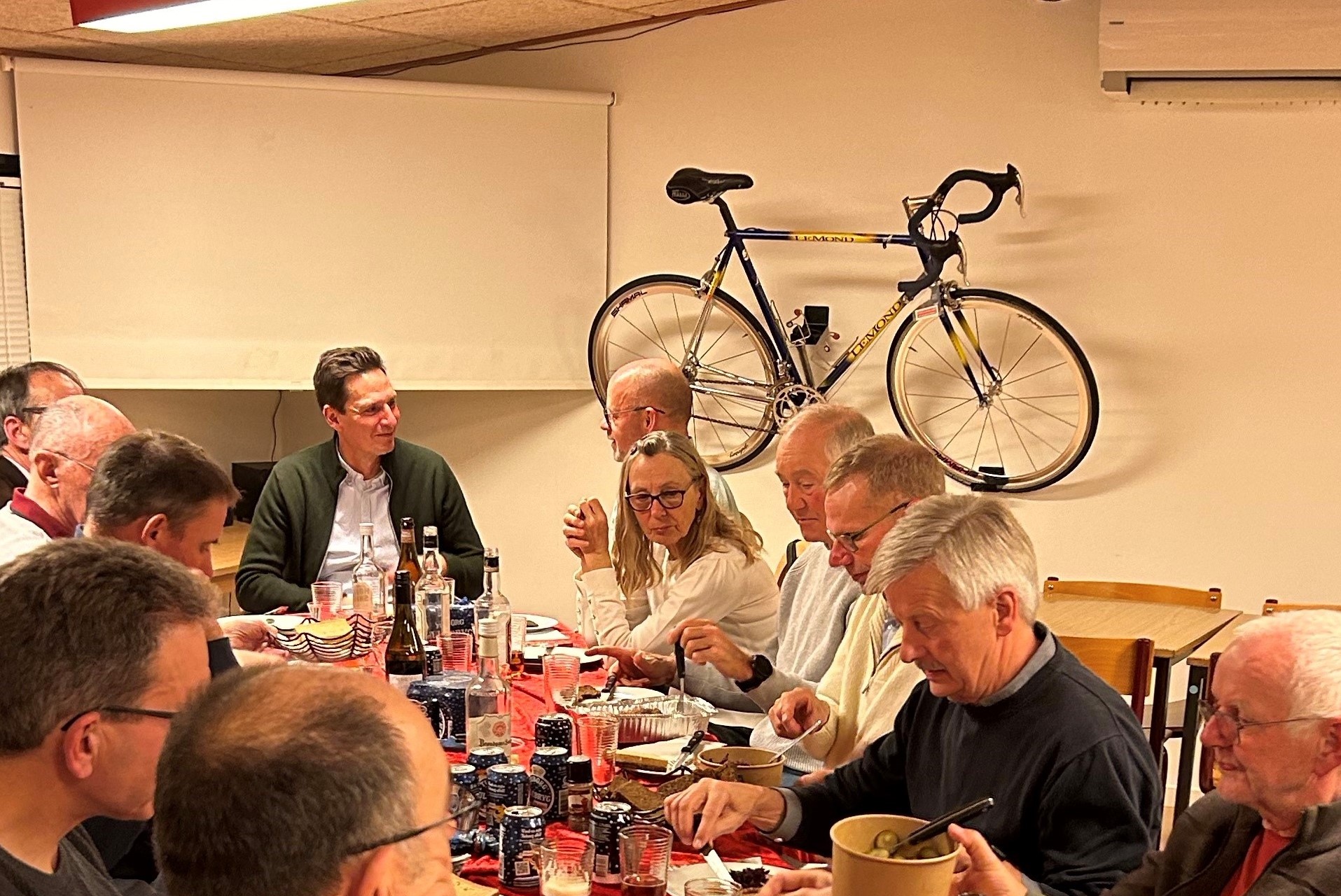 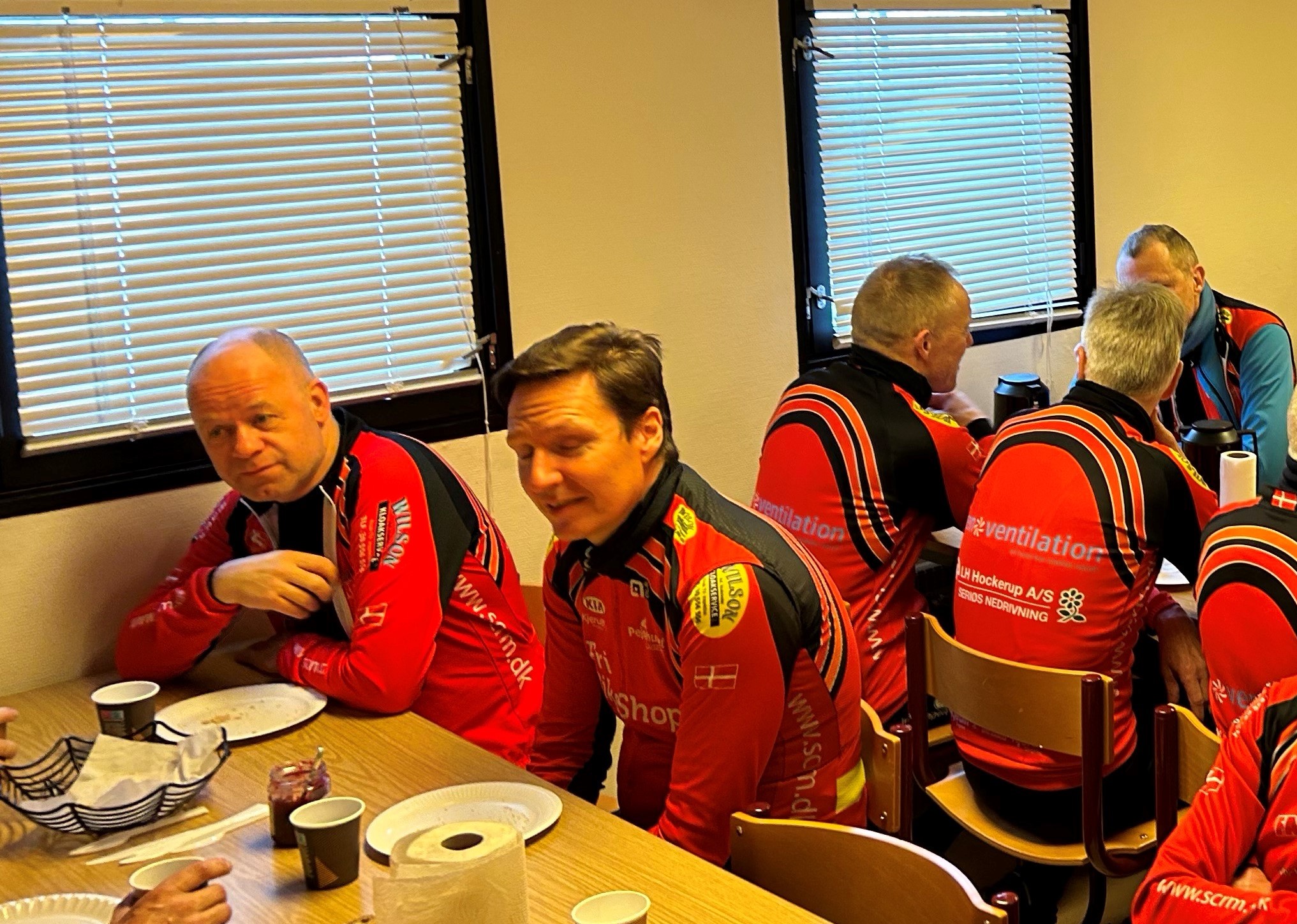 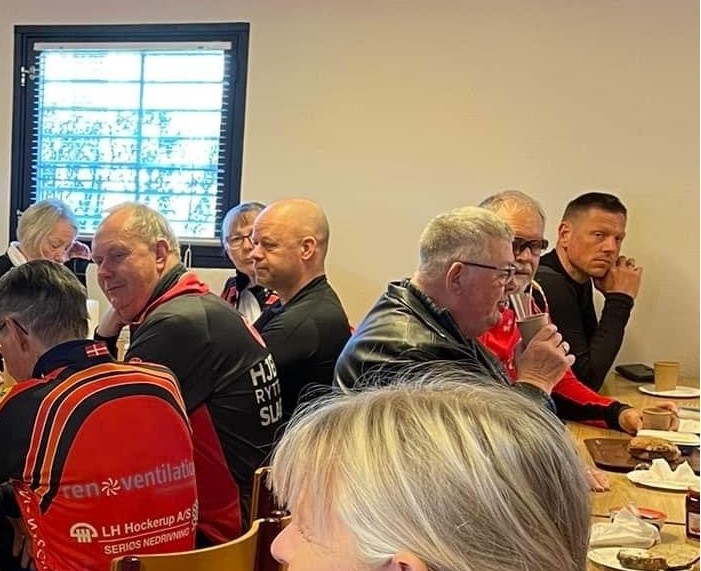 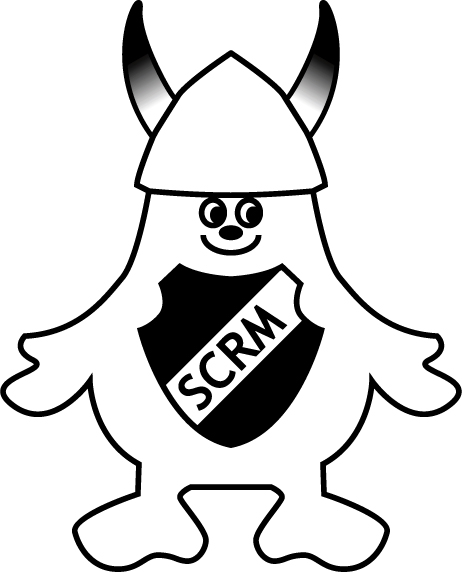 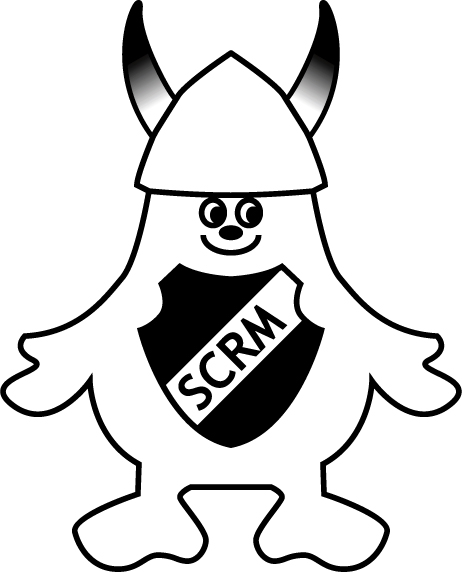 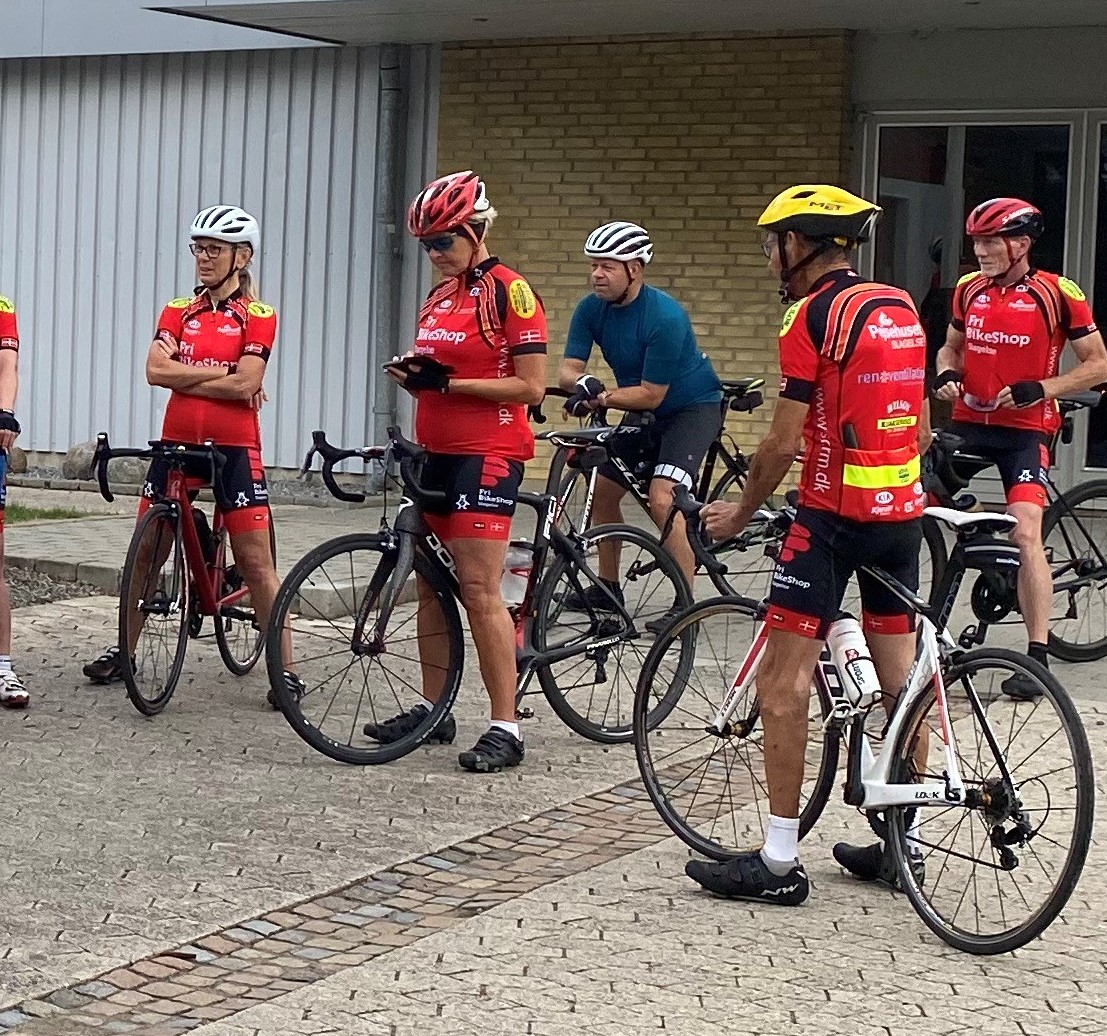 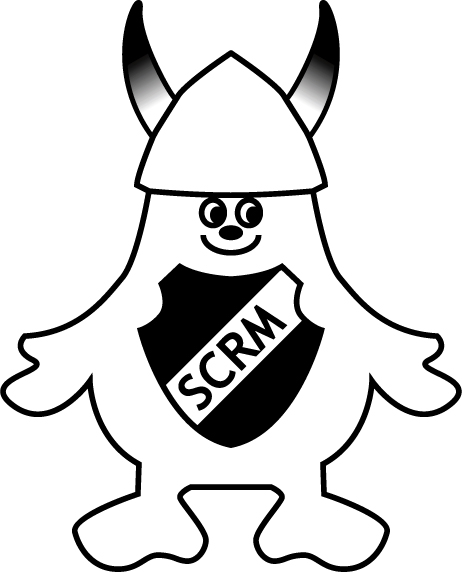 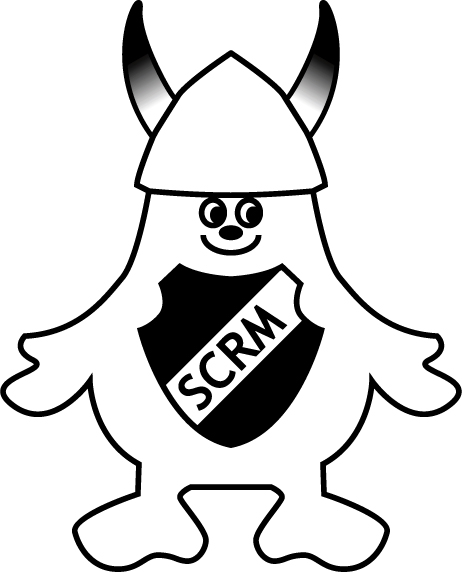 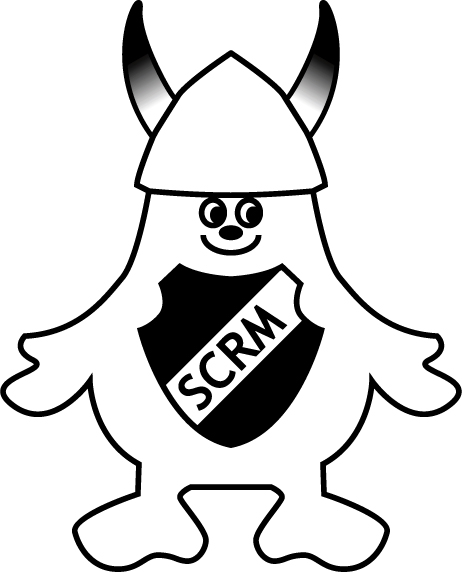 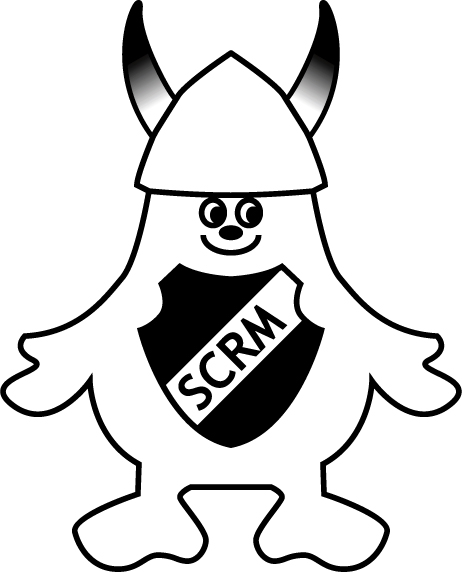 Årets motionist 2024
Morten Blankschøn
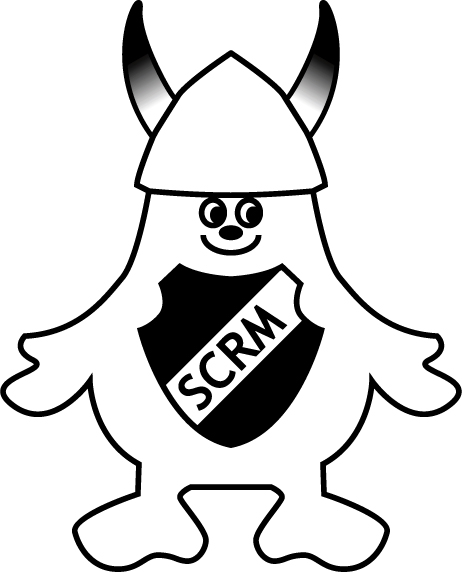 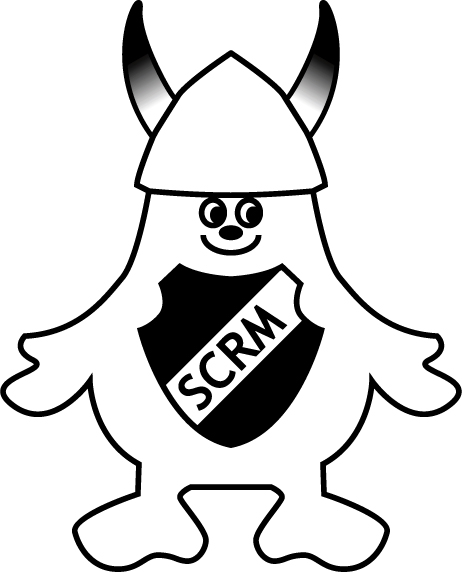